Fig. 1. Profile of impulsivity scores of the two classes after rescaling scores into a 0–1 scale.
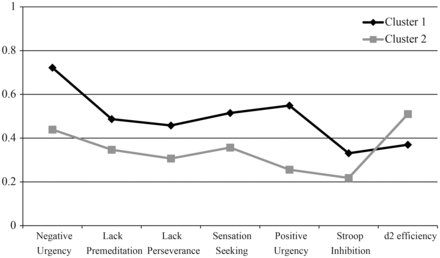 Arch Clin Neuropsychol, Volume 29, Issue 1, February 2014, Pages 38–46, https://doi.org/10.1093/arclin/act072
The content of this slide may be subject to copyright: please see the slide notes for details.
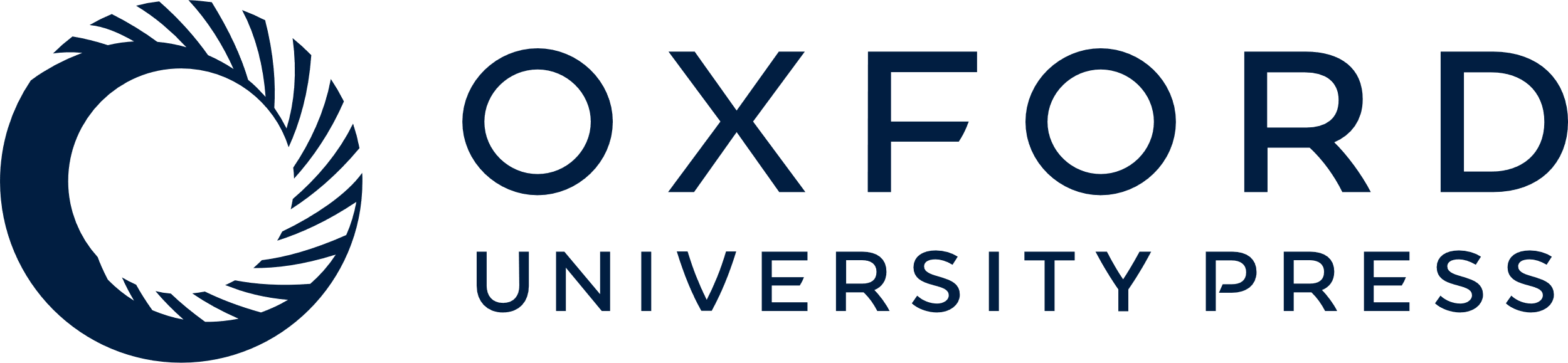 [Speaker Notes: Fig. 1. Profile of impulsivity scores of the two classes after rescaling scores into a 0–1 scale.


Unless provided in the caption above, the following copyright applies to the content of this slide: © The Author 2013. Published by Oxford University Press. All rights reserved. For permissions, please e-mail: journals.permissions@oup.com.]